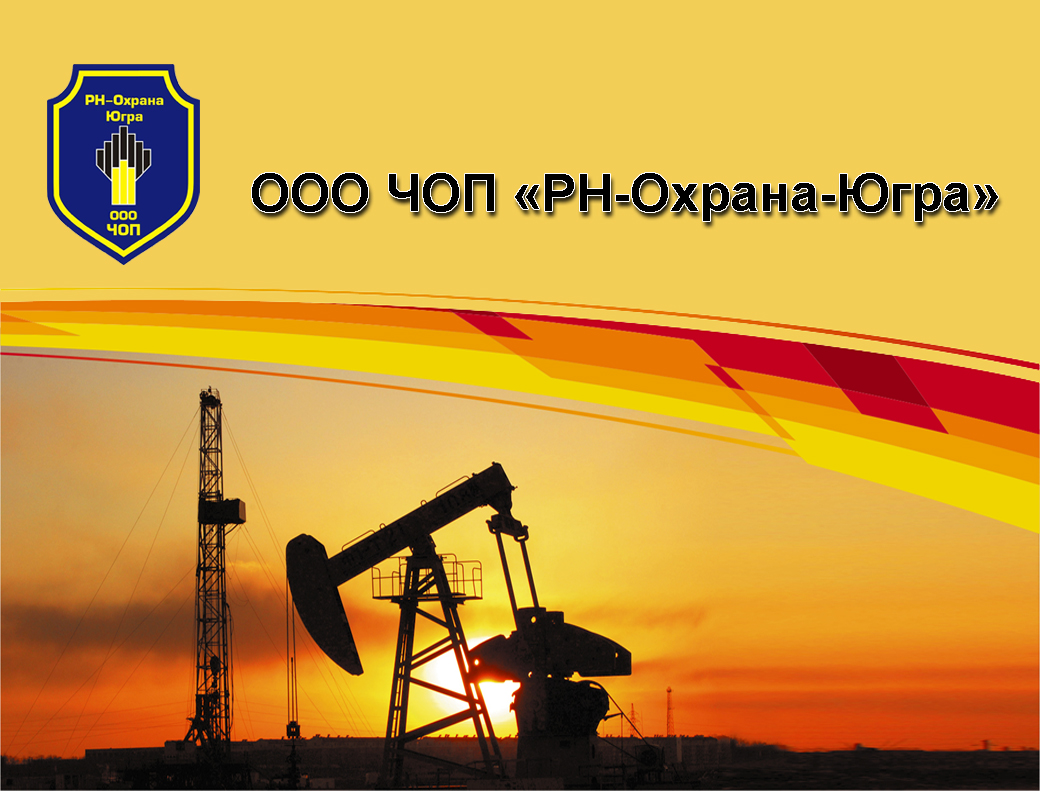 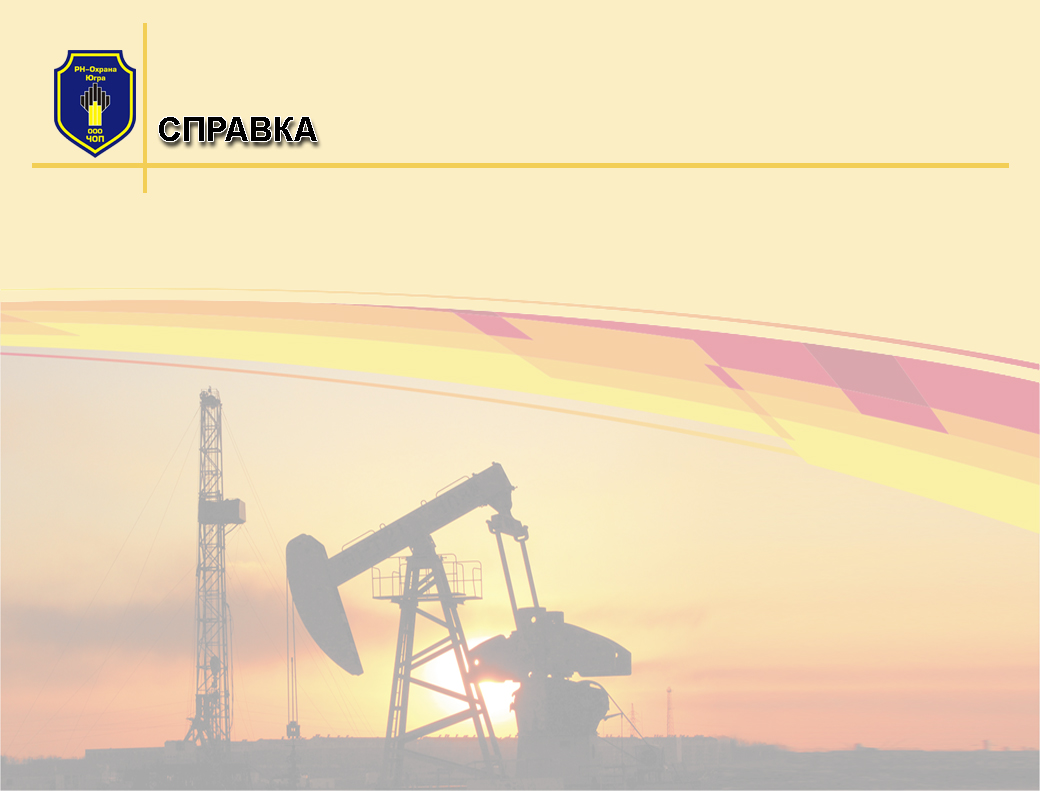 ООО ЧОП «РН-Охрана-Югра» – крупнейшее охранное предприятие в Ханты-Мансийском автономном округе – Югра. Штатная численность – 3795 единиц.
Мы осуществляем вооруженную охрану объектов предприятий, входящих в периметр ПАО «НК «Роснефть»», расположенных на территории ХМАО-Югры и Тюменской области. 
Структурные подразделения Общества расположены в городах Тюмень, Ханты-Мансийск, Нягань, Нефтеюганск, Пыть-Ях, и в г.п. Пойковский. Активно применяется вахтовый метод работы.
Основная задача Общества – качественное выполнение договорных обязательств перед Заказчиками в строгом соответствии с действующим законодательством.
ООО ЧОП «РН-Охрана-Югра» активно взаимодействует с правоохранительными органами в части обеспечения безопасности объектов Заказчиков и общественного порядка.
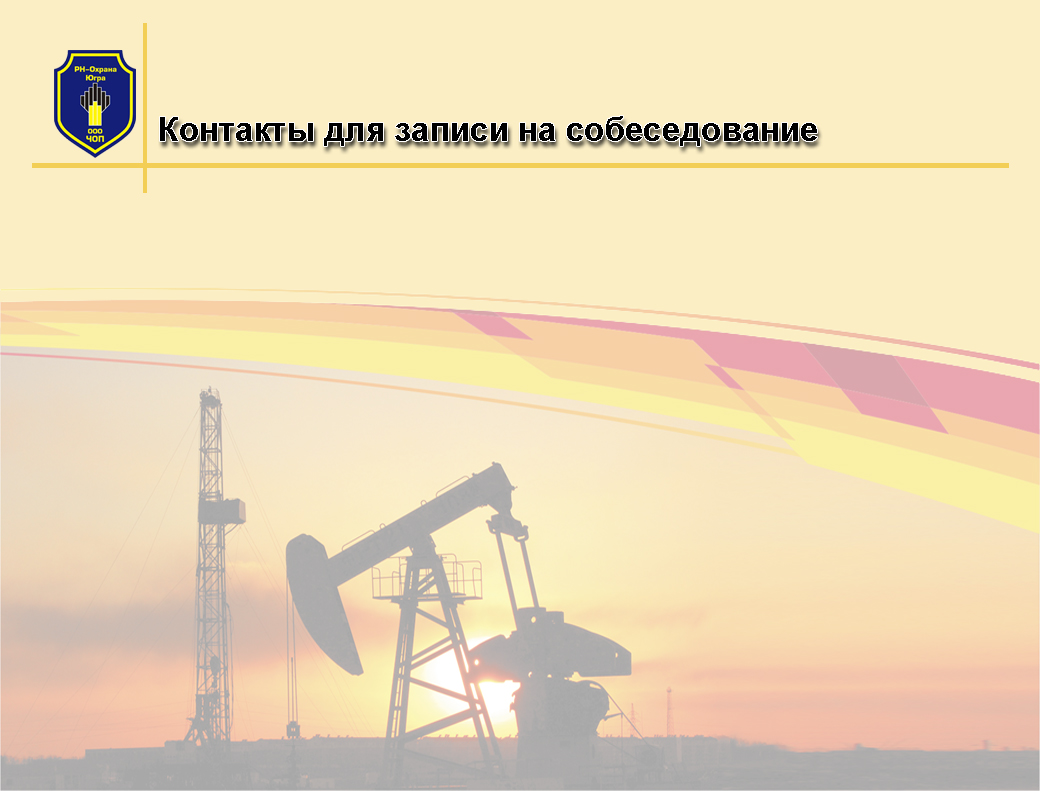 Начальник отдела обеспечения персоналом Келлер Денис Владимирович
Тел.: 8 (3463) 217-221.
E-mail: : KellerDV3@uganskmail.ru.

Заместитель начальника отдела обеспечения персоналом Федосова Оксана Степановна
Тел.: 8 (3463) 217-222.
E-mail: FedosovaOS@uganskmail.ru.

Резюме можно направлять по указанным адресам круглосуточно.

Рекомендуемое время для телефонных звонков:
Пн., Ср., Пт. с 16.00 до 18.00.